Интеллектуальная игра по литературному чтению
«Что за прелесть эти сказки!»
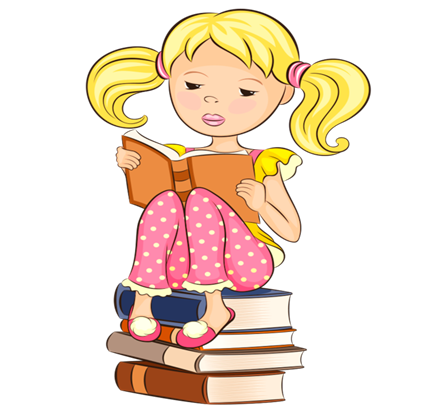 П. Ершов
«Конёк  - горбунок»
С. Аксаков
«Аленький 
Цветочек»
П. Бажов
«Серебряное
 копытце»
Г.Х.Андерсен
 «Русалочка»
А. С. Пушкин
«Сказка о мёртвой 
царевне и 
о семи богатырях»
100
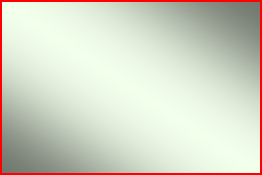 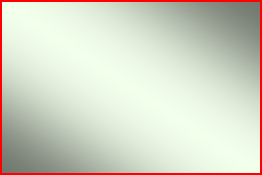 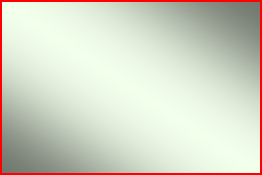 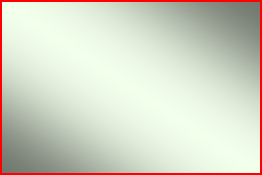 100
100
100
100
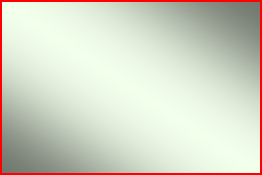 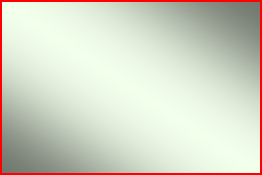 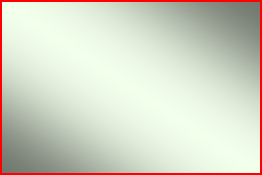 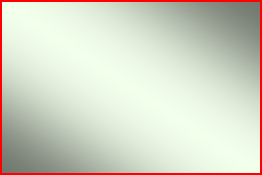 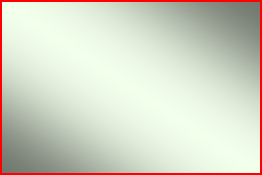 200
200
200
200
200
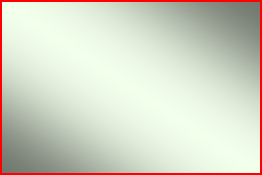 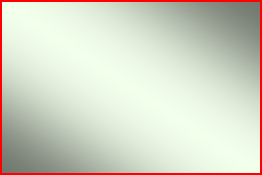 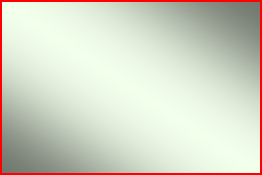 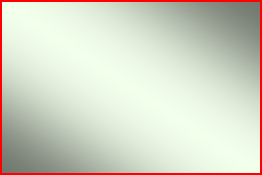 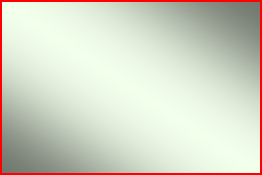 300
300
300
300
300
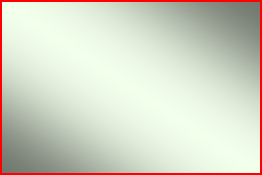 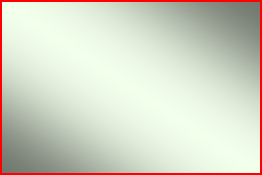 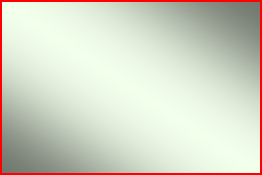 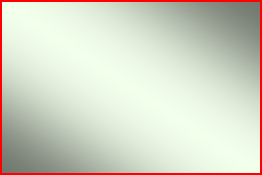 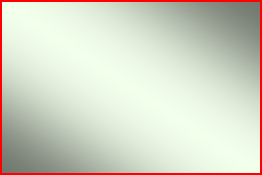 400
400
400
400
400
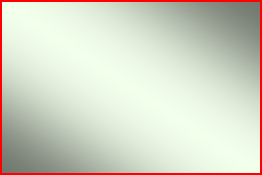 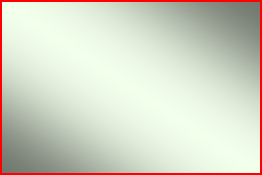 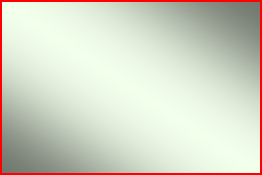 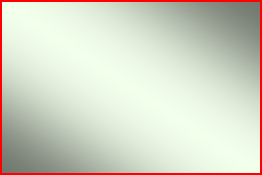 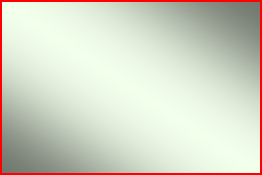 500
500
500
500
500
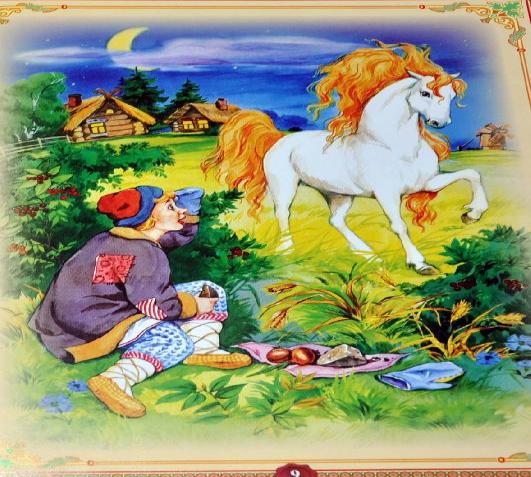 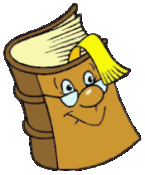 Как кобылица
 отблагодарила Ивана?
Ответ
Родила ему двух златогривых коней и Конька  - горбунка.
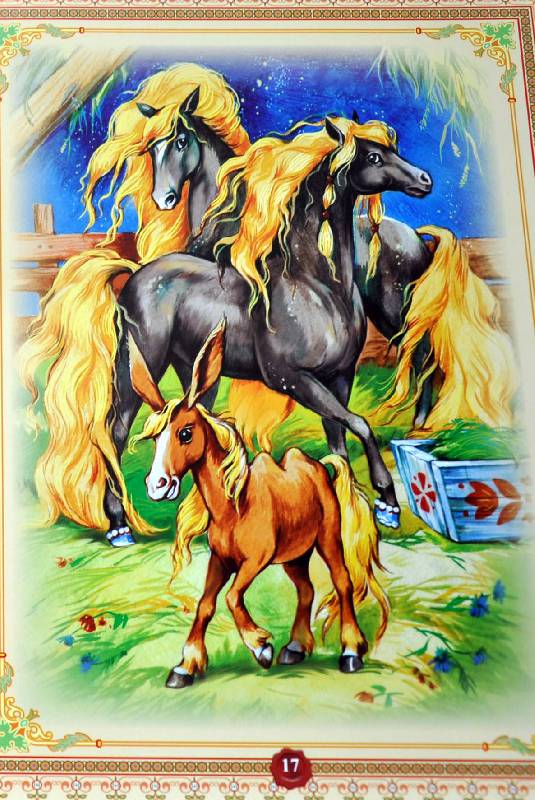 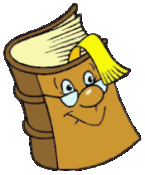 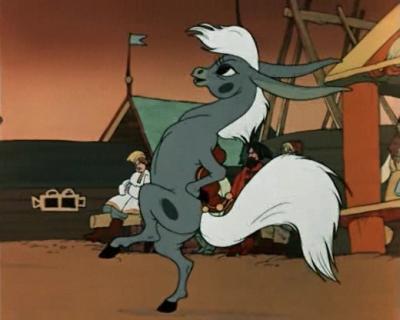 Какого роста был Конёк – горбунок? 
Длина его ушей?
Ответ
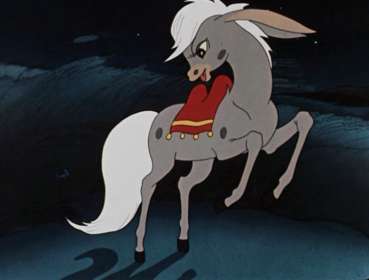 3 вершка, аршин
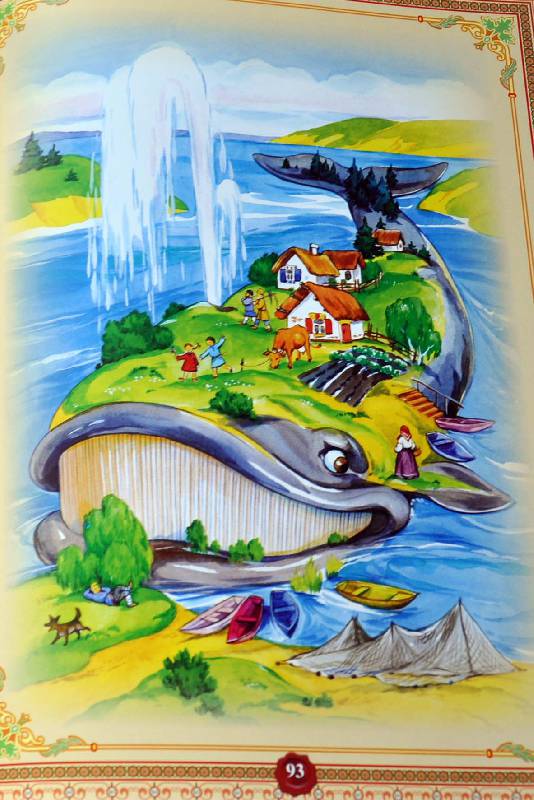 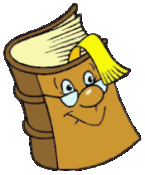 За что была наказана 
рыба - кит?
Ответ
За то, что проглотила три десятка кораблей.
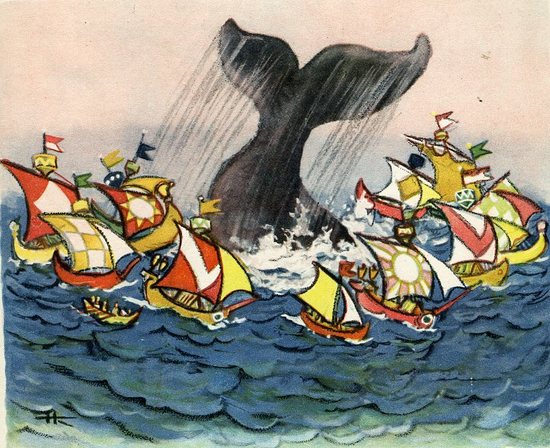 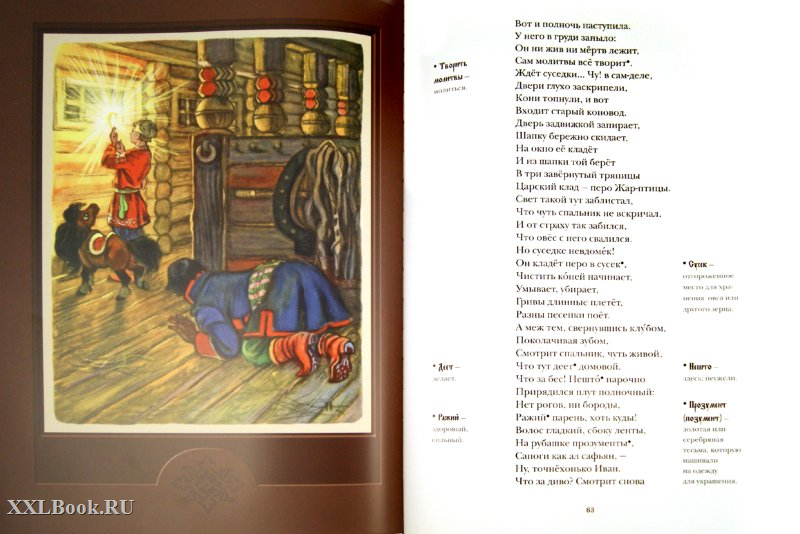 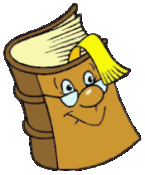 Кто стал врагом Ивана 
во дворце?
Ответ
Царский спальник
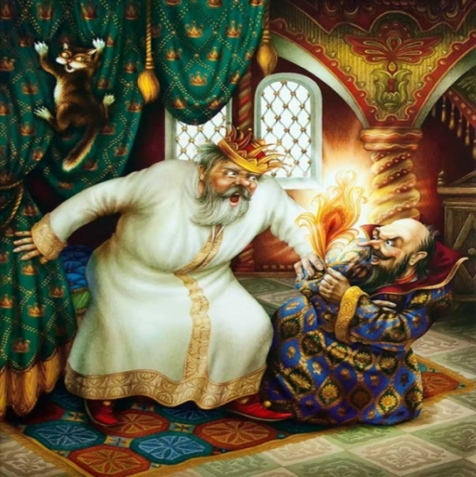 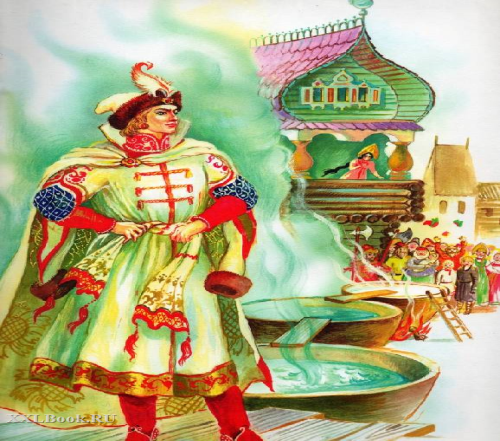 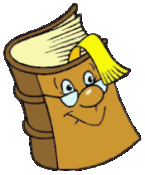 Что было в трёх котлах,
 в которых купались Иван и царь?
Ответ
Вода студёная, вода варёная и молоко, вскипячённое ключом
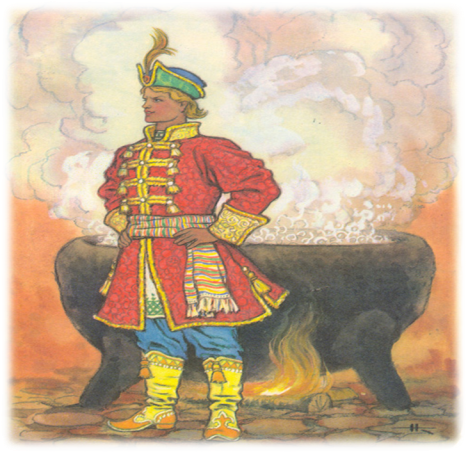 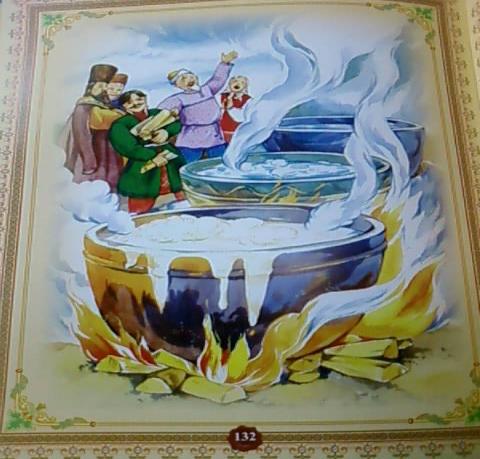 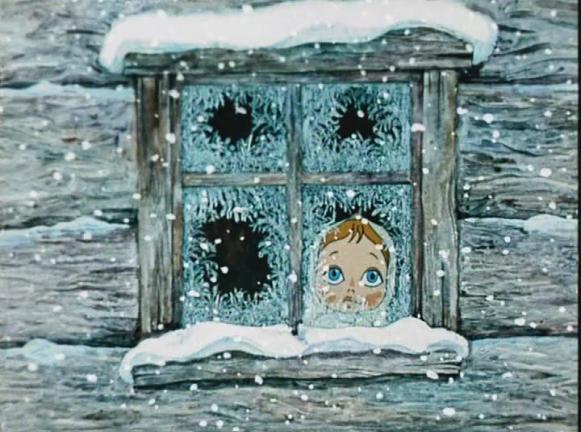 Как звали девочку - сиротку?
Ответ
Дарёнка
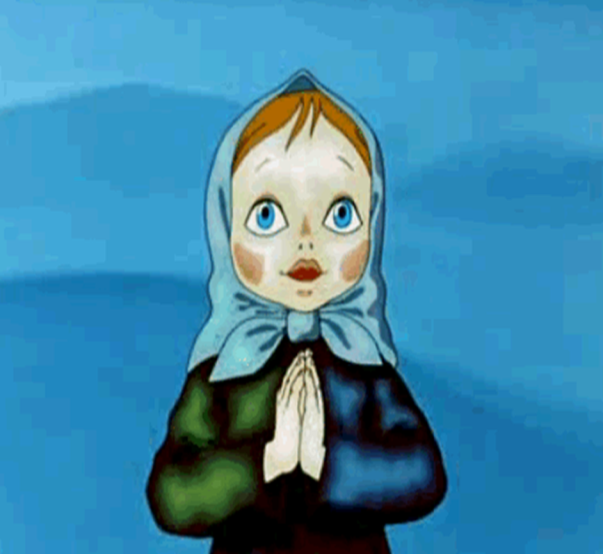 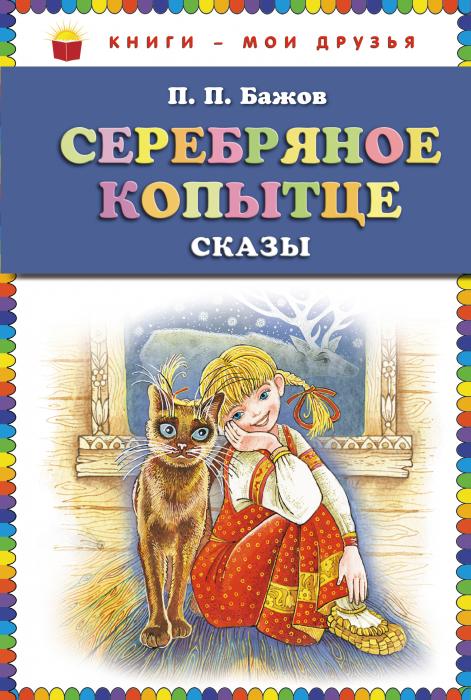 С каким музыкальным инструментом
сравнивал старик Кокованя
  кошку Мурёнку?
Ответ
С балалайкой
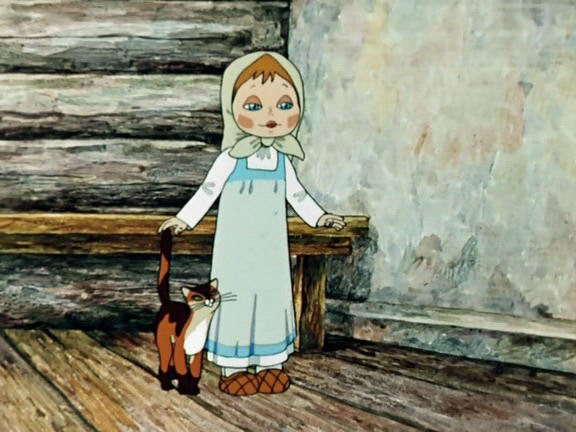 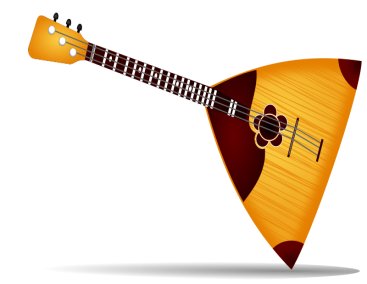 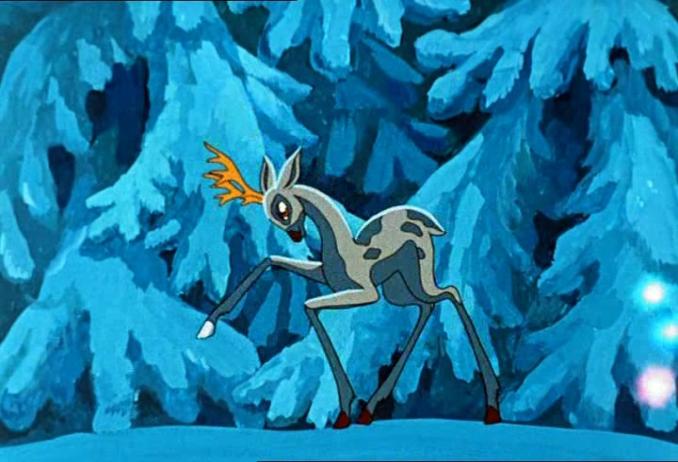 Сколько раз Серебряное
 копытце показалось Дарёнке?
Ответ
Три раза
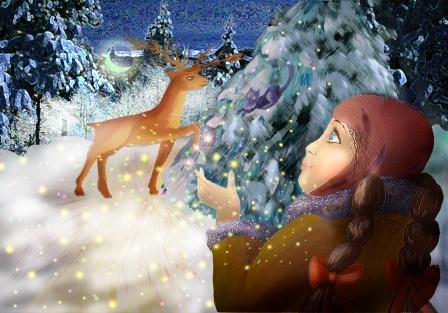 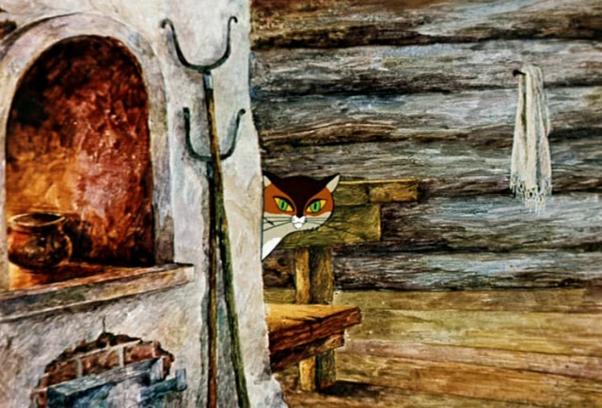 Какого цвета была кошка
 Мурёнка?
Ответ
Бурая
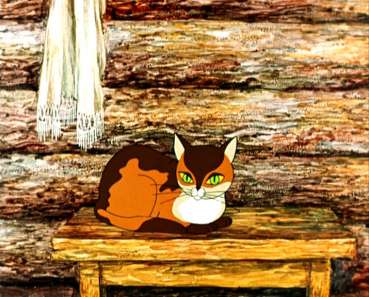 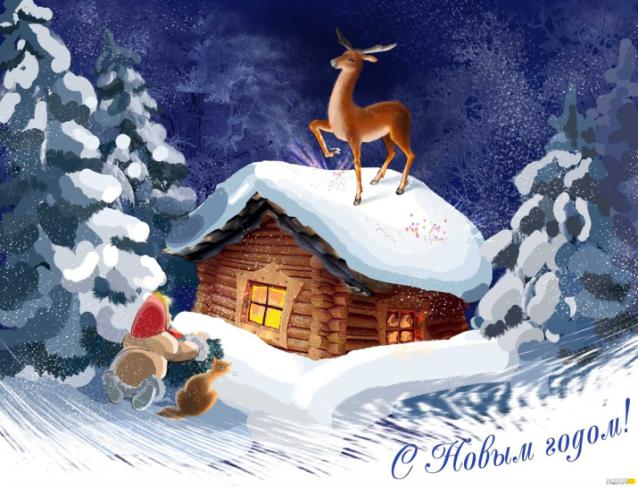 Как называются драгоценные камешки,
 которые находили люди?
Ответ
Хризолиты
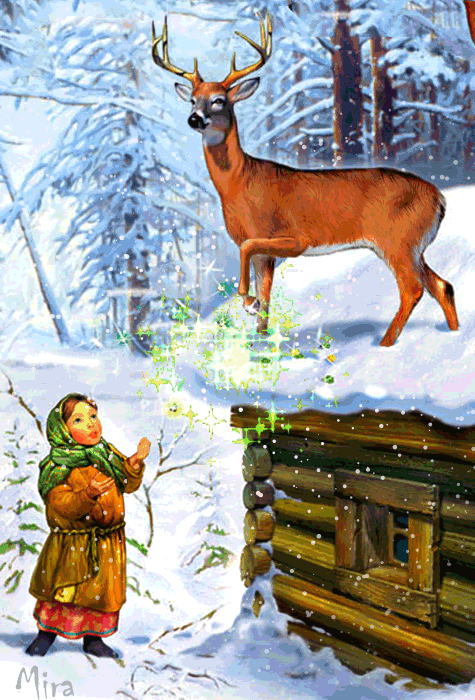 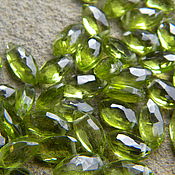 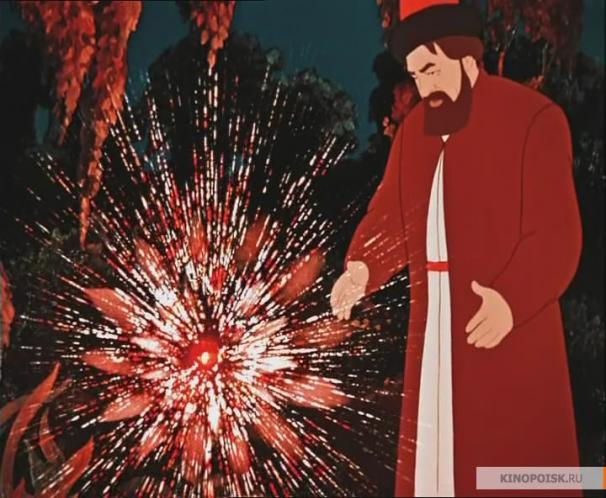 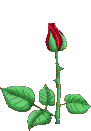 Какая из дочерей попросила купца привезти из дальних стран аленький цветочек?
Ответ
Меньшая  дочь
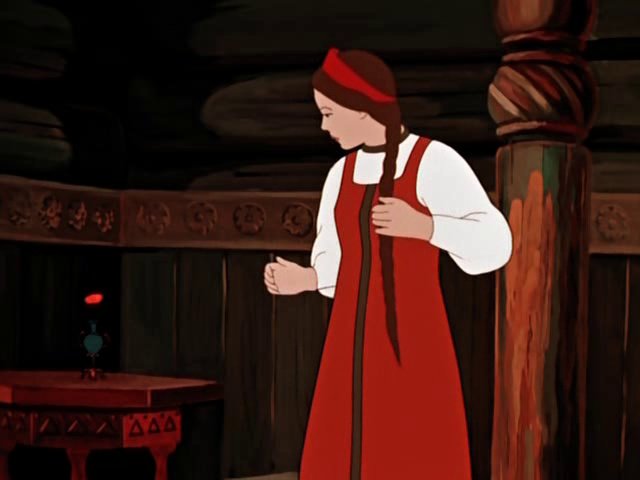 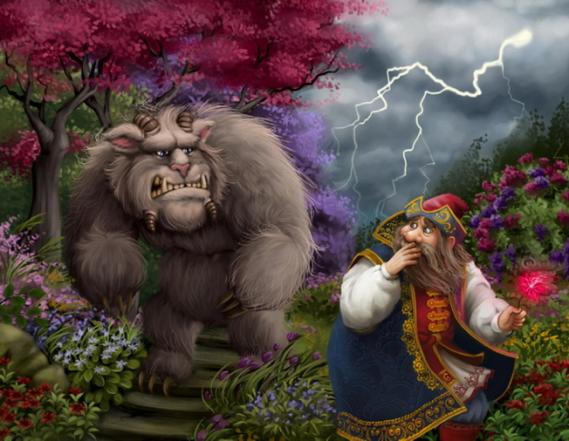 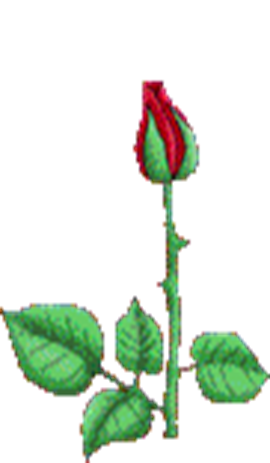 Какой волшебный предмет дал купцу
 зверь лесной, чудо морское,   чтобы он
 мог быстро очутиться дома?
Ответ
Кольцо
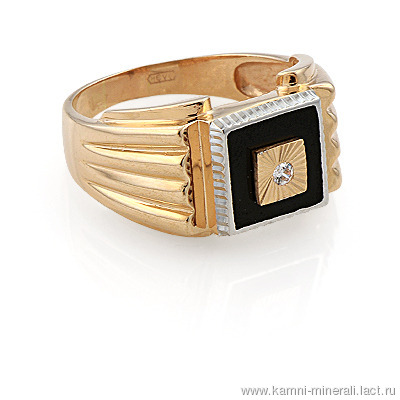 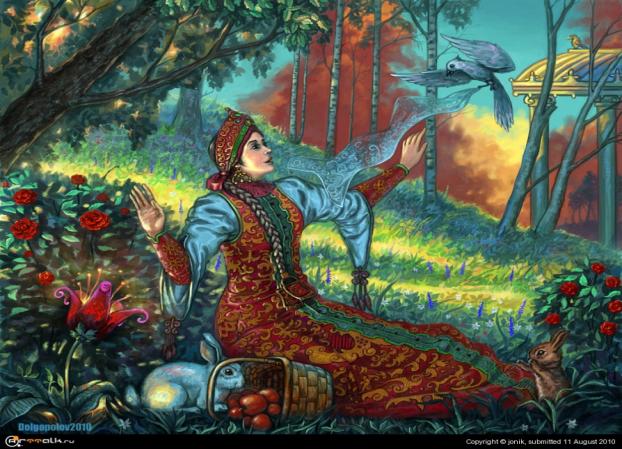 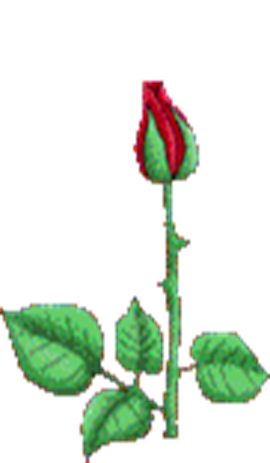 На сколько дней отпустил  зверь лесной,
 чудо морское купеческую дочь домой?
Ответ
Три дня и три ночи
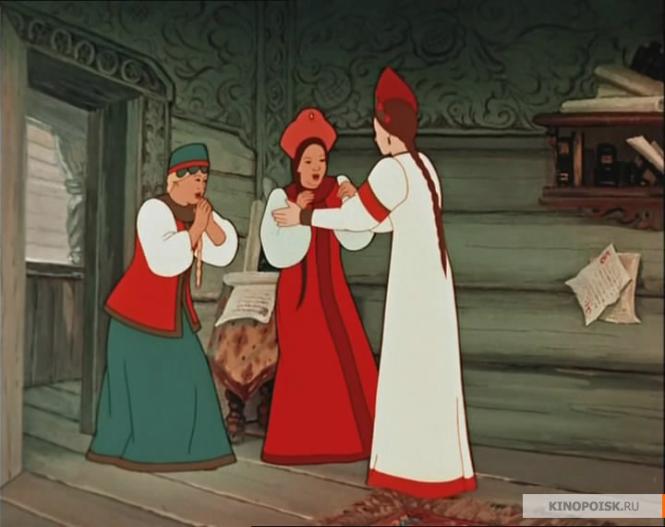 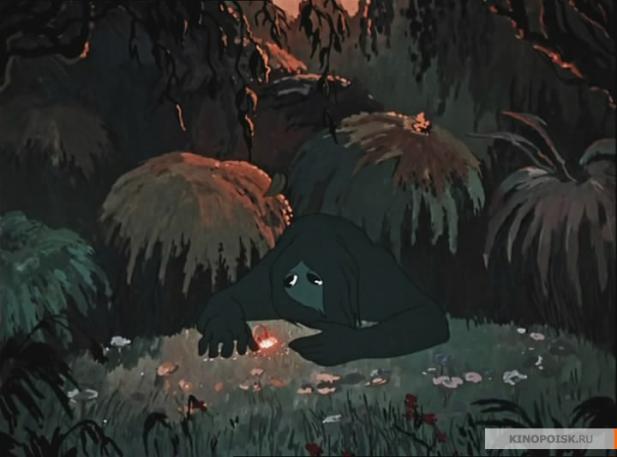 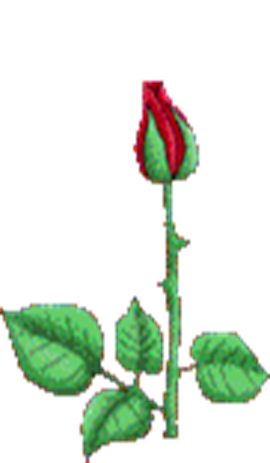 Кем оказался зверь лесной,
 чудо морское?
Ответ
Принцем
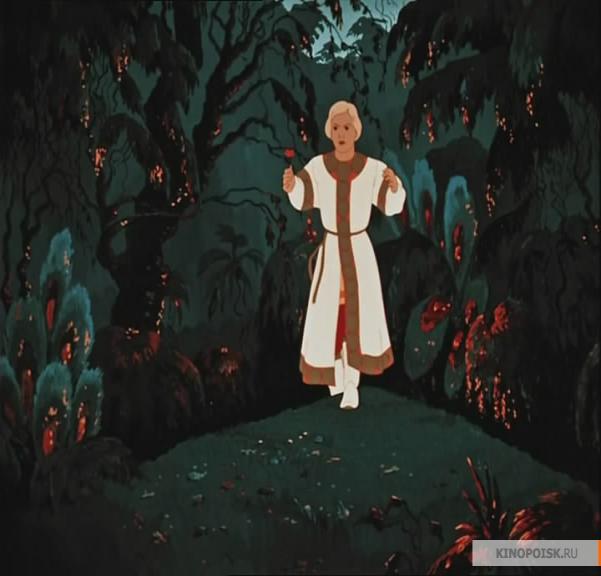 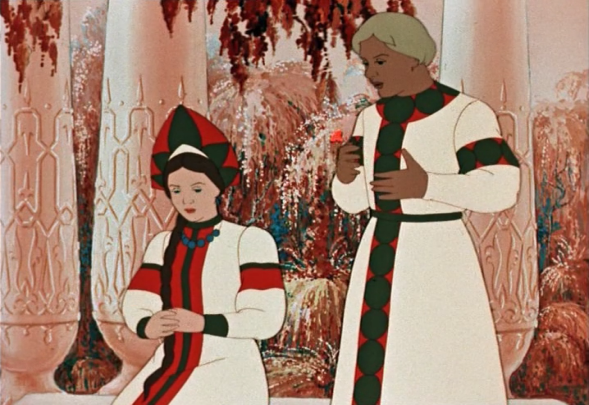 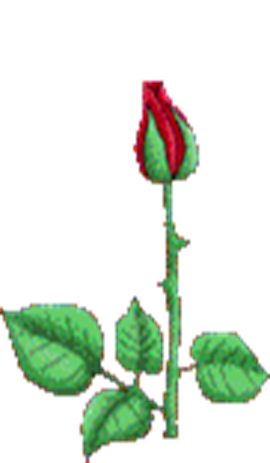 Сколько лет провёл  принц в образе
Зверя лесного, чуда морского?
Ответ
30 лет
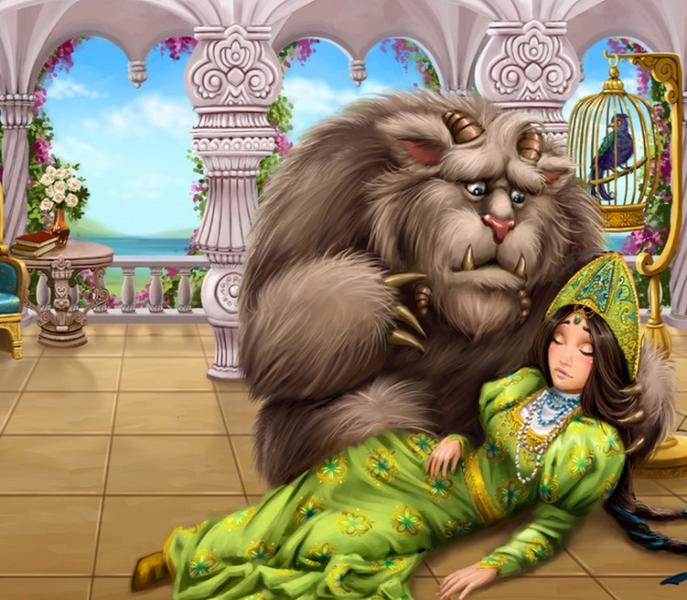 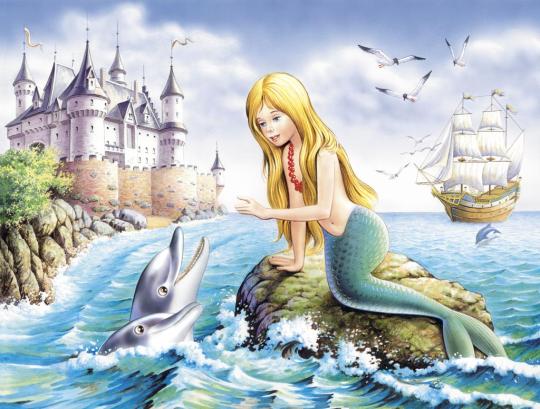 Кого Русалочка расспрашивала о жизни людей?
Ответ
Бабушку
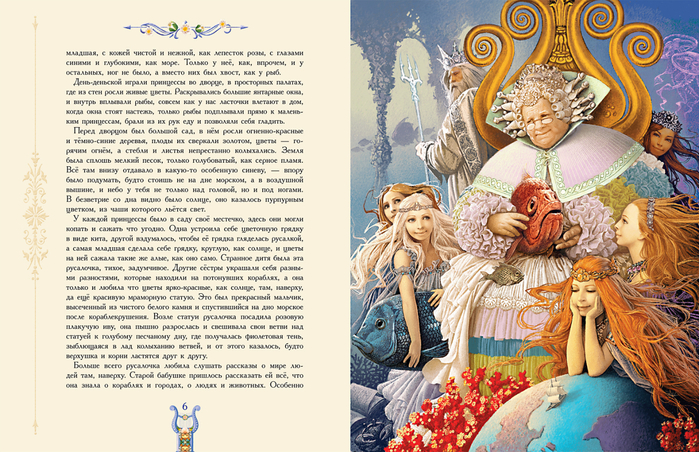 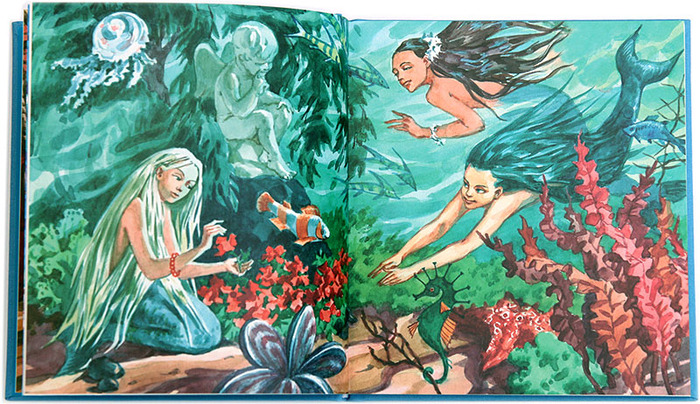 Сколько дочерей было
 у морского царя?
Ответ
Шестеро
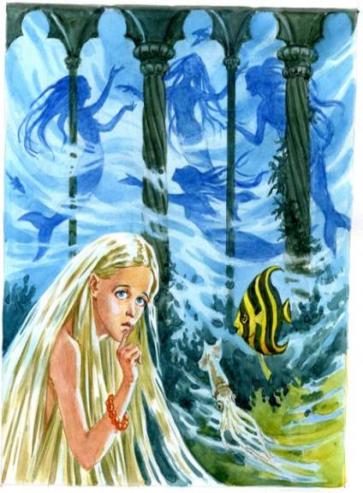 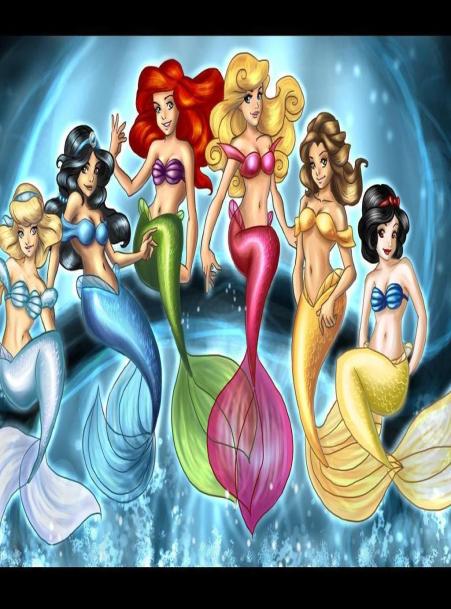 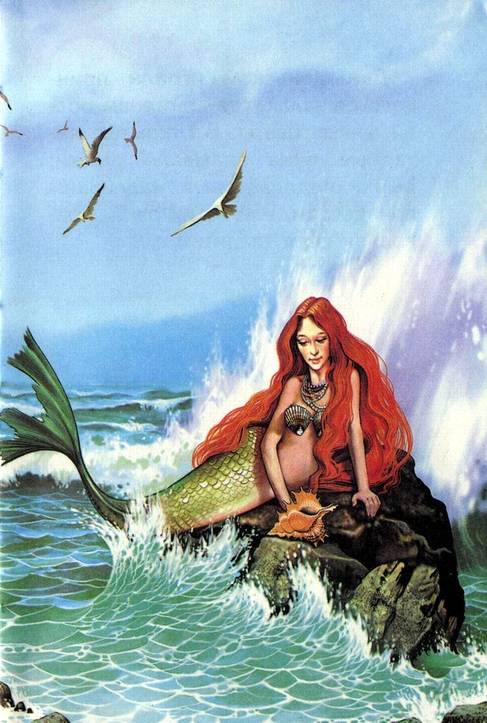 Что надели Русалочке  на голову
 в день её пятнадцатилетия?
Ответ
Венок из белых лилий
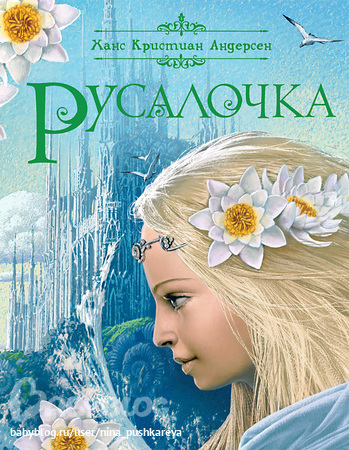 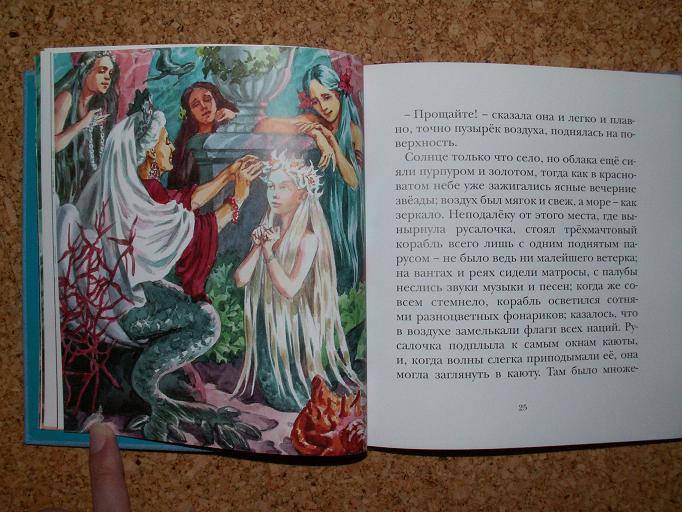 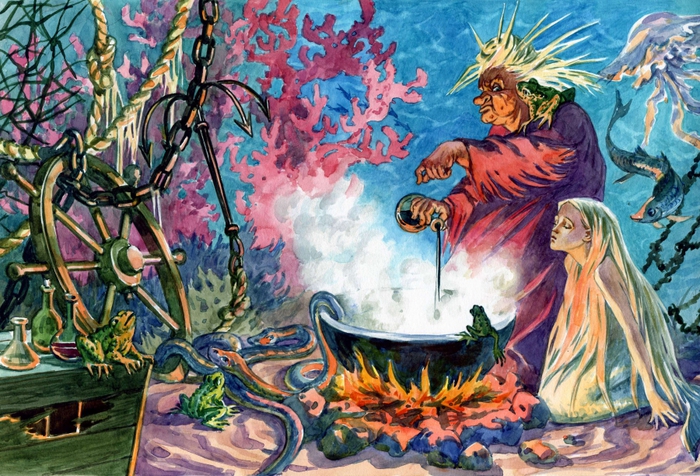 Почему Русалочка 
отправилась к ведьме?
Ответ
Получить вместо хвоста ноги.
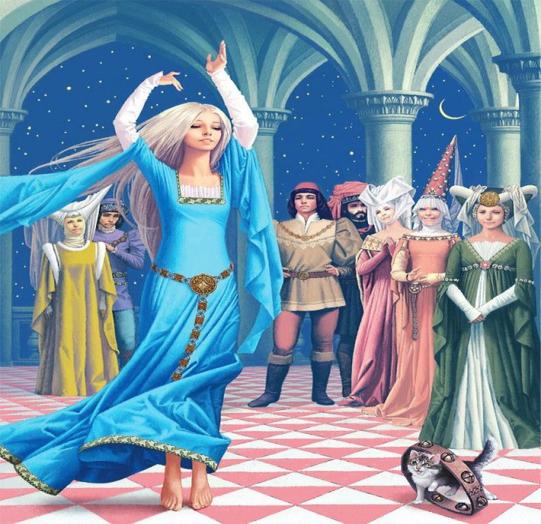 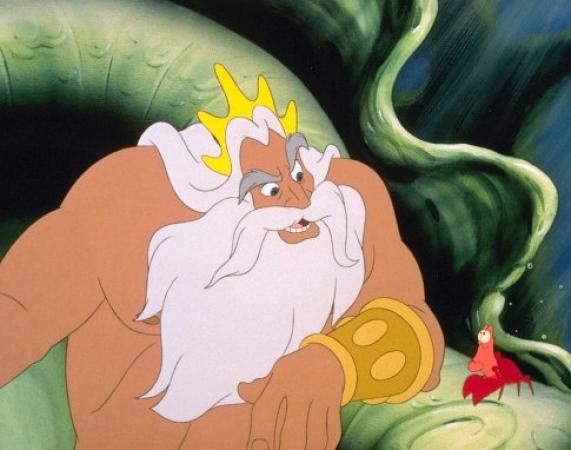 Из чего был сделан дворец
 морского царя?
Ответ
Из кораллов, янтаря, раковин
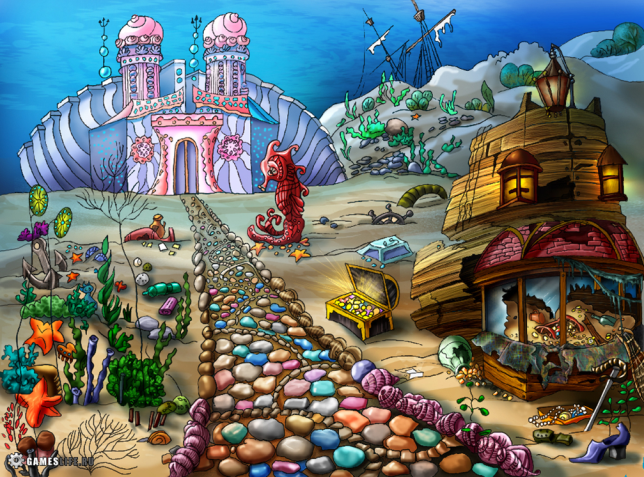 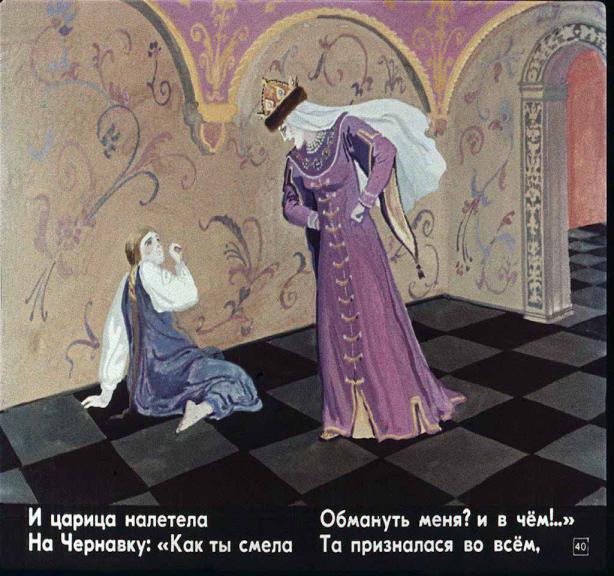 Как звали сенную девушку?
Ответ
Чернавка
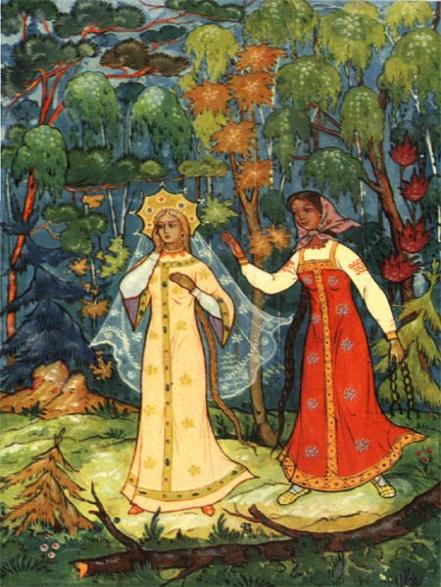 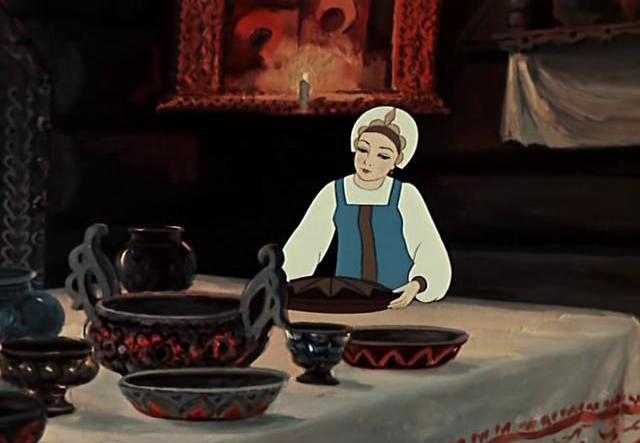 Сколько богатырей было
 в сказке?
Ответ
Семь богатырей
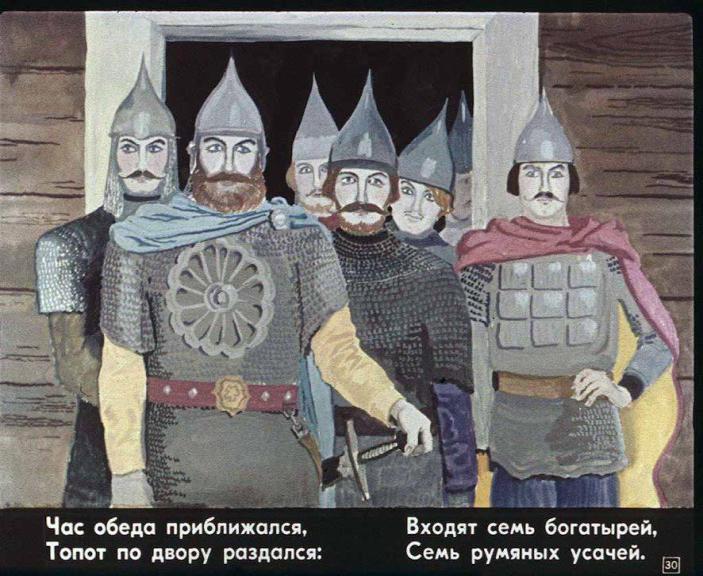 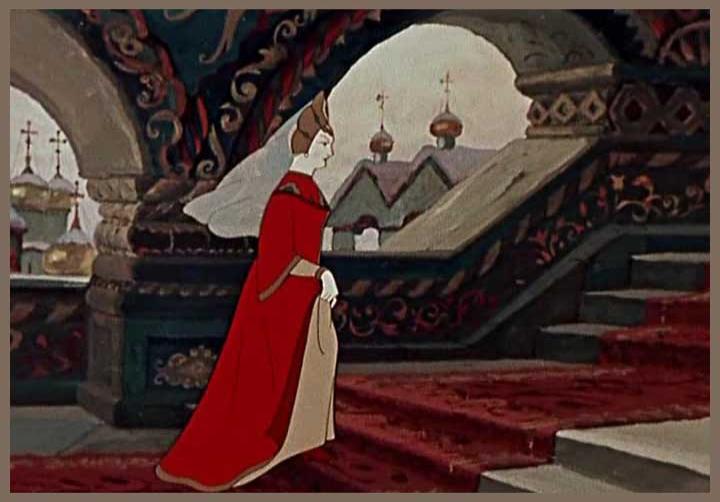 Какое приданое было у молодой
 царицы ?
Ответ
Говорящее зеркальце
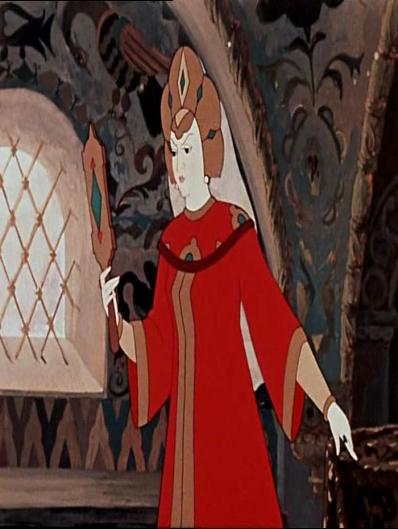 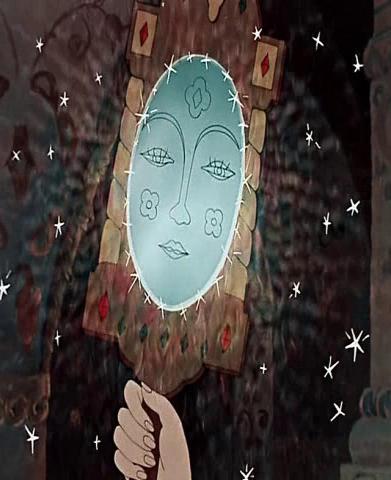 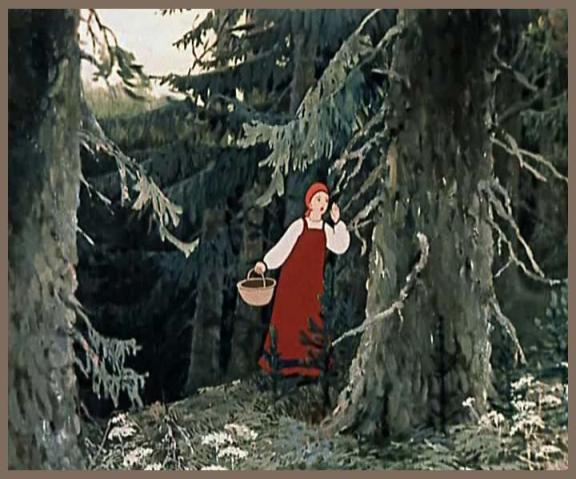 Куда вышла из леса  молодая
 царевна?
Ответ
К терему
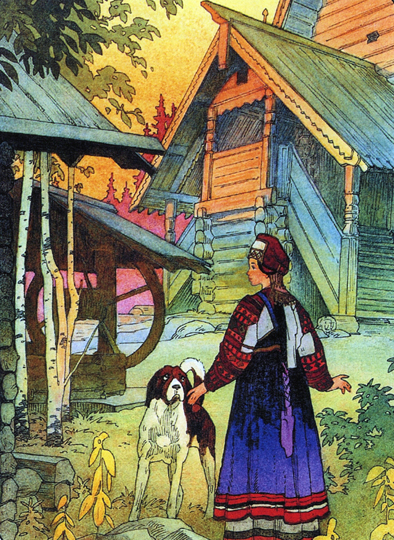 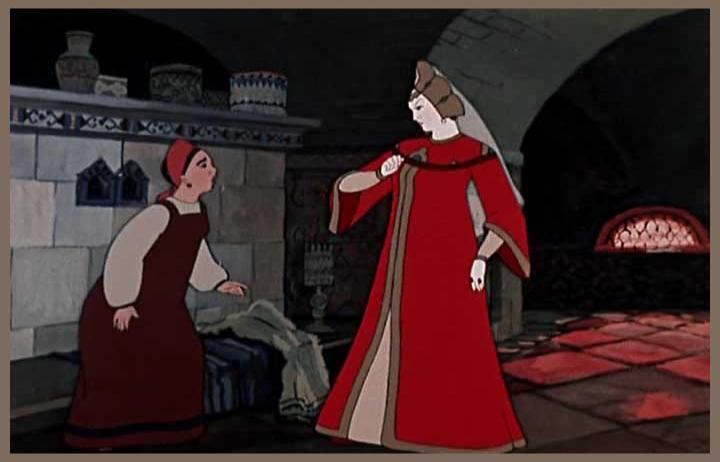 Что мачеха приказала  сделать 
своей служанке Чернавке?
Ответ
Весть царевну в глушь лесную
И, связав её, живую
Под сосной оставить там 
На  съедение волкам.
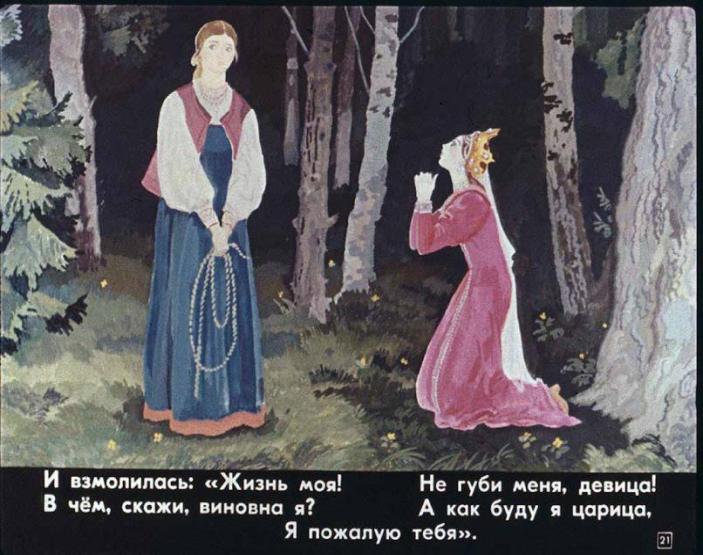 Интернет – ресурсы
http://denis-sergeev2005.narod.ru/konek-gorbunok/1.jpg
http://skazki-chudu.ru/_nw/0/31841485.jpg
http://s019.radikal.ru/i602/1303/c4/36791b301e74.jpg
http://www.kmrz.ru/catimg/37/378259.jpg
http://www.dtskpl.ru/work/639/
http://www.myltik.ru/db/rus/k/konek_gorbunok_1947.jpg
http://halloart.ru/attachment.php?attachmentid=19668&d=1317285464
http://www.xxlbook.ru/imgh608607.png
http://g.io.ua/img_aa/large/0966/83/09668322.jpg
http://ljplus.ru/img4/l/y/lyuzb/a399.jpg
http://i.i.ua/photo/images/pic/9/6/5575469_f5a31196.jpg
http://www.xxlbook.ru/imgh526373.png
http://img.labirint.ru/images/comments_pic/1030/02lab7kvh1280553082.jpg
http://www.labirint.ru/screenshot/goods/226014/8/
http://www.labirint.ru/screenshot/goods/226014/10/
http://www.labirint.ru/screenshot/goods/226014/16/
http://media.nn.ru/data/forum/images/2013-12/81636305-dareeka.gif
http://ocka3ke.ru/sites/default/files/styles/large_tale/public/serebryanoe_kopytce_1.jpg
http://magnet.211.ru/storage/images/d7/1e/d5/00001/original.jpg
http://empik.spravka.ua/products/292925.html
http://www.edu54.ru/sites/default/files/userfiles/image/serebro.jpg
mg-fotki.yandex.ru/get/6501/157060903.57/0_9a1fe_638ecc18_XXL.jpg
http://nwcod.com/uploads/posts/2009-10/1254477083_serebryannoe-kopytce.0-08-33.888.jpg
http://st-im.kinopoisk.ru/im/kadr/1/1/6/kinopoisk.ru-Alenkiy-tsvetochek-1161879.jp
g
http://www.artscroll.ru/Images/2008/l/LiaSelina/000013.jpg
http://dreamworlds.ru/uploads/posts/2009-11/thumbs/1258155860_7.jpg
http://gaudi.arttalk.ru/album_picm.php?pic_id=6131&sid=9e2521d8211a9b6e3be49472ea7c4c48
http://www.artscroll.ru/Images/2008/l/LiaSelina/000014.jpg
http://images.smartbuy.ro/lib/uploads/image/an_2011/luna_07/zi_29/thumbs_200x200/castorland-mini-puzzle-120-piese-m-4e31d3c68fcbe.jpg
http://img1.liveinternet.ru/images/attach/c/4/84/33/84033035_0000pb35.jpg
http://skazki-chudu.ru/Dobrota/Rusalochka/R_Nenov/Rusalochka_Nemov_04.jpg
http://yandex.ru/images/search?source=wiz&img_url=http%3A%2F%2Fwww.free-lancers.net%2Fposted_files%2FND65A09541381.jpg&uinfo=sw-1024-sh-768-ww-1008-wh-667-pd-1-wp-4x3_1024x768&_=1404963013161&p=7&text=%D0%B0%D0%BD%D0%B4%D0%B5%D1%80%D1%81%D0%B5%D0%BD%20%D1%80%D1%83%D1%81%D0%B0%D0%BB%D0%BE%D1%87%D0%BA%D0%B0&noreask=1&pos=213&rpt=simage&lr=35&pin=1
http://img.labirint.ru/images/comments_pic/0940/01labpuo81254235818.jpg
http://www.1zoom.ru/%D0%9C%D1%83%D0%BB%D1%8C%D1%82%D0%B8%D0%BA%D0%B8/%D0%BE%D0%B1%D0%BE%D0%B8/174170/z134.3/
http://s16.radikal.ru/i190/1108/bd/e16d2668d023.jpg
http://www.old-land.ru/kadr/mc134.jpg
http://cs1.livemaster.ru/foto/175x175/4b25263521-dlya-ukrashenij-hrizolit-s-yuvelirnoj-n0217.jpg
010.radikal.ru/i312/1108/01/04d1fdff776d.jpg
http://cp12.nevsepic.com.ua/78-2/1355625812-1177251-www.nevsepic.com.ua.jpg